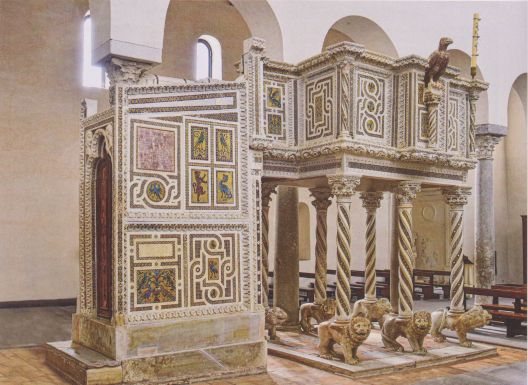 Duomo do Ravello. Ambone maggiore
Particolari della decorazione dell’ambone, XIII sec. Nella chiesa di San Giovanni del Toro a Ravello
Particolare dell’ambone di Ravello
Ravello ( Salerno ), facciata del Duomo
Porta bronzea incisione, (1898)
Il campanile
Interno del duomo
Ambone del Vangelo, di Nicola di Bartolomeo da Foggia (XIII secolo - Lato destro della navata)
Ambone minore (lato sinistro della navata)